ESCUELA SUPERIOR POLITÉCNICA DEL LITORAL
Instituto de Ciencias Matemáticas


TESINA DE GRADO
 
Previa a la obtención del Título de:

AUDITOR – CONTADOR PÚBLICO AUTORIZADO
“Auditoría de los rubros: Ingresos, Cuentas por Cobrar y Activo Fijo a una empresa que se dedica a la importación y comercialización de focos y lámparas, en la ciudad de Guayaquil, por el periodo terminado el 31 de diciembre del 2007”
Introducción
A continuación se presenta un análisis de los rubros: Ingresos, Cuentas por Cobrar y Activo Fijo, cuentas pertenecientes a los Estados Financieros de una empresa dedicada a la importación y comercialización de focos y lámparas. Las cuentas mencionadas, representan rubros importantes para la empresa, esto conlleva a un análisis cuidadoso de las mismas.

Se presenta información correspondiente a la empresa, su entorno económico, sobre los procesos internos más relevantes, como también las políticas contables que aplican.
En el desarrollo del análisis se presentan pruebas sustantivas y alternativas que permiten revelar y apoyar la opinión final si los rubros, implicados en la investigación, se presentan razonablemente, de acuerdo con las Normas Internacionales de Contabilidad.
Conocimiento del Negocio
La Compañía fue constituida en la República del Ecuador en marzo de 1970, con el objeto de realizar operaciones de fabricación y comercialización de lámparas eléctricas (incandescentes y ahorradores).

En sus inicios tuvo la función de ser la planta regional para proveer tanto al mercado local como a Colombia, Perú y Venezuela. Sin embargo, en septiembre del 2007 por decisión del Accionista, la Compañía cerró definitivamente la planta industrial y procedió a liquidar el personal que laboraba en ella. Posteriormente, en diciembre del mismo año se vendió el terreno y las instalaciones donde operaba la Compañía, así como parte de la maquinaria y equipos.
Con el cierre de la planta industrial, la Compañía se dedica exclusivamente a la comercialización de una sola marca, que es provista por sus partes relacionadas del exterior principalmente.
Actividad
Las operaciones de la Compañía consisten principalmente en la fabricación y comercialización de lámparas eléctricas (incandescentes y ahorradores). Aproximadamente un 9% de las ventas de la Compañía se realizan en el mercado de exportación, principalmente Colombia. Para el año 2007 las ventas de lámparas eléctricas incandescentes representaron el 76% y de las lámparas eléctricas ahorradoras el 24%.
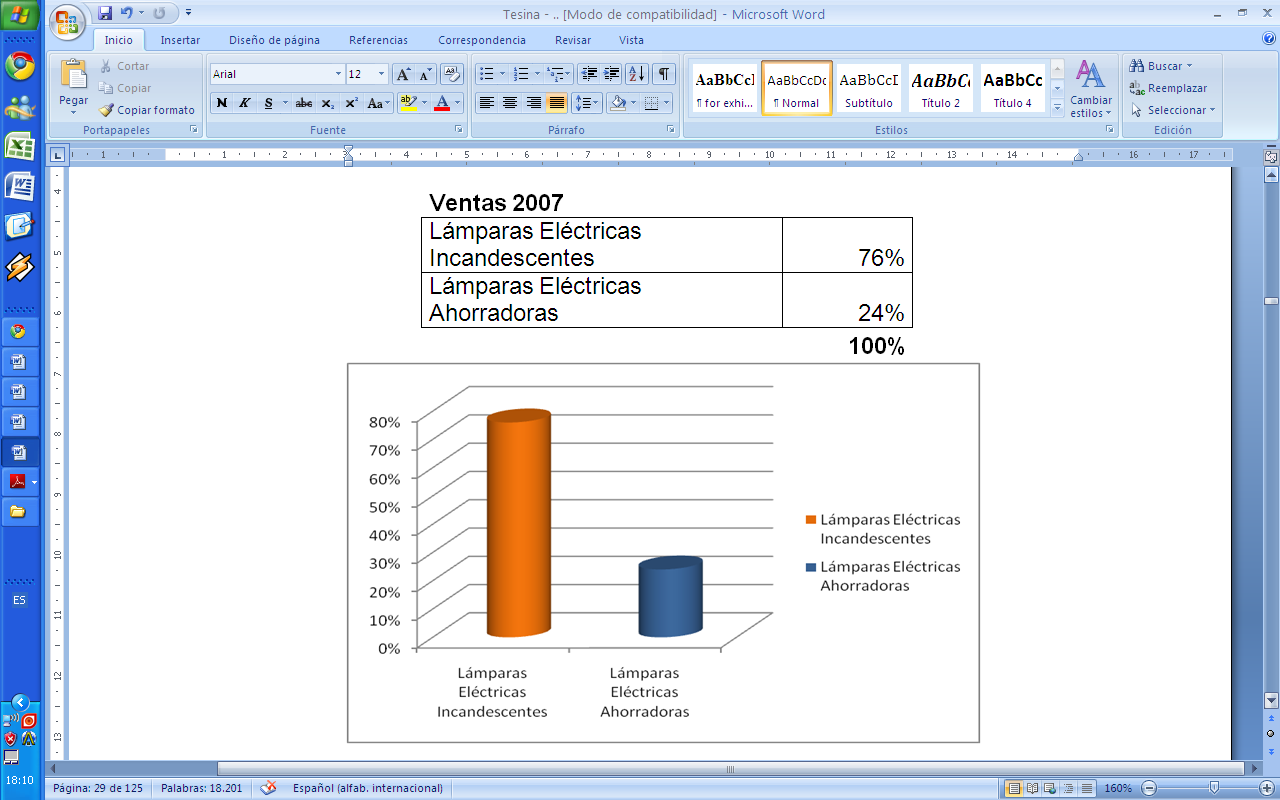 Procedimientos Analíticos Preliminares
Análisis vertical y horizontal, variaciones 2006–2007:
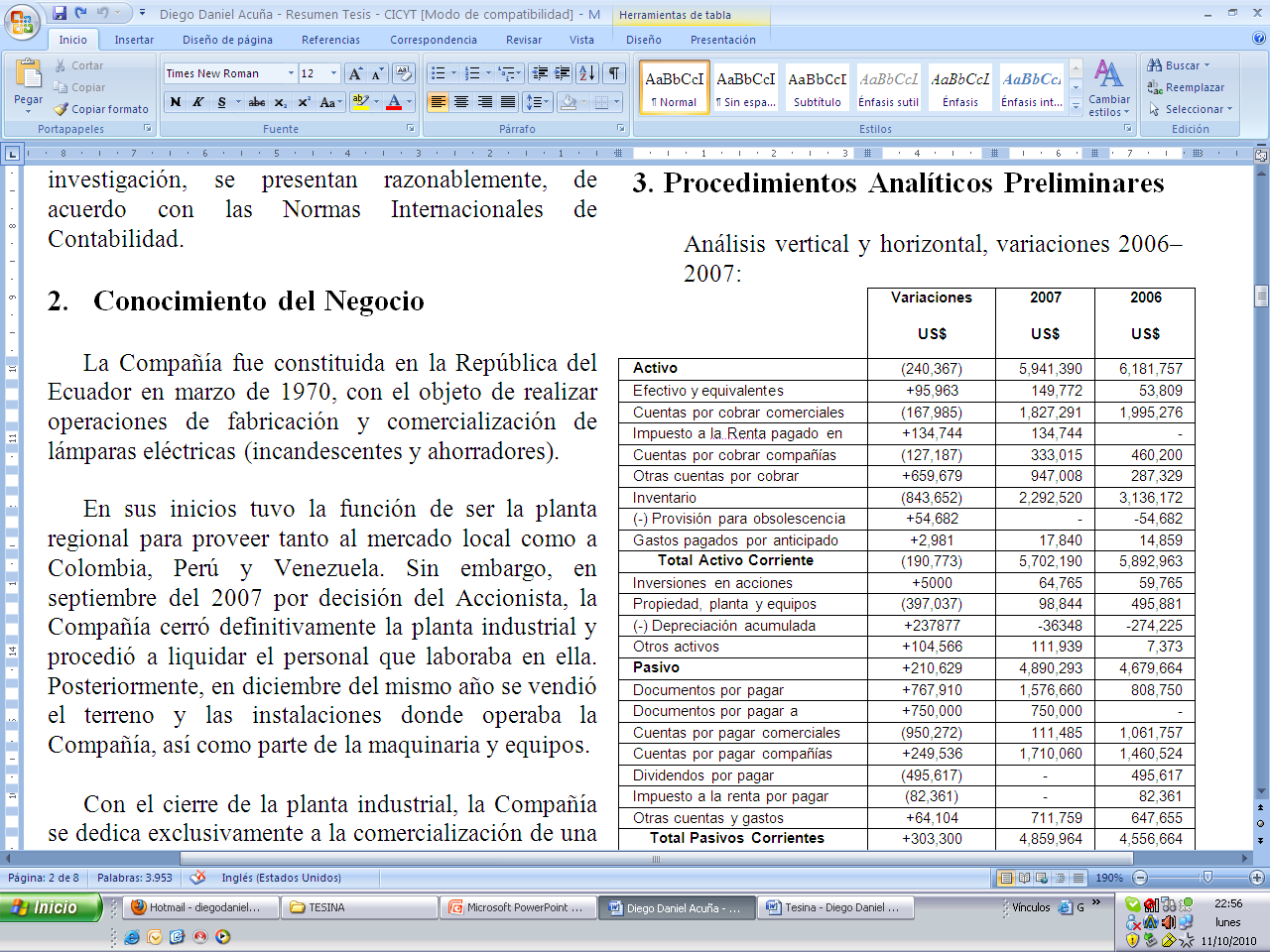 Otras Cuentas por Cobrar
El saldo por cobrar de impuesto al valor agregado corresponde a la diferencia entre el impuesto pagado principalmente en compras de inventarios y el impuesto cargado en las ventas efectuadas por la Compañía. Dicha diferencia constituye crédito tributario que la Compañía deducirá del impuesto al valor agregado en ventas del año subsiguiente.
Cuentas por cobrar a compañías relacionadas
El saldo por cobrar a compañías relacionadas de US$333,015  (US$460,200 en 2006) corresponde a reembolsos de gastos que por concepto de remuneraciones a funcionarios y gastos de viajes carga la Compañía Relacionada de Iluminación de Colombia y la de Perú
Propiedad, planta y equipo
En septiembre del 2007 la Compañía vendió el terreno y edificio donde funcionaba la planta industrial y oficinas administrativas a un cliente por US$1, 246,000 recibiendo un anticipo de $350,000 y por el saldo una carta de garantía bancaria del Banco Pichincha C. A. con vencimiento en Octubre del 2008. Al 31 de diciembre del 2007, la Compañía llevó a resultados US$55,756 (US$130,052 en 2006) correspondientes al valor neto en libros de maquinarias y equipos, equipos de computación y muebles que se estimaron sin valor alguno de realización.
Ventas
Aproximadamente un 9% (22% en 2006) de las ventas de la Compañía se realizan en el mercado de exportación, principalmente Colombia (Colombia y Venezuela en 2006). En el año 2007 las ventas de lámparas eléctricas incandescentes representaron el 76% (56% en 2006) y las de lámparas eléctricas ahorradores el 24% (44% en 2006), del total  de ventas netas, respectivamente. Su cliente principal, es del mercado ecuatoriano con el 5% de las ventas totales de la compañía al 31 de diciembre del 2007.
Determinación de la Materialidad
Tomando en consideración la información obtenida acerca de aspectos financieros y administrativos de la empresa, se pudo determinar que el punto de referencia sería el total de ingresos del año 2007.

En base a la evaluación del Control Interno y bajo juicio profesional se determinó que se requería una alta seguridad, por lo tanto se escogió una materialidad global del 0,5% del punto de referencia.
En cuanto a la materialidad de planificación sería el 50% de la materialidad global; el umbral sería del 5% de la materialidad de planificación.
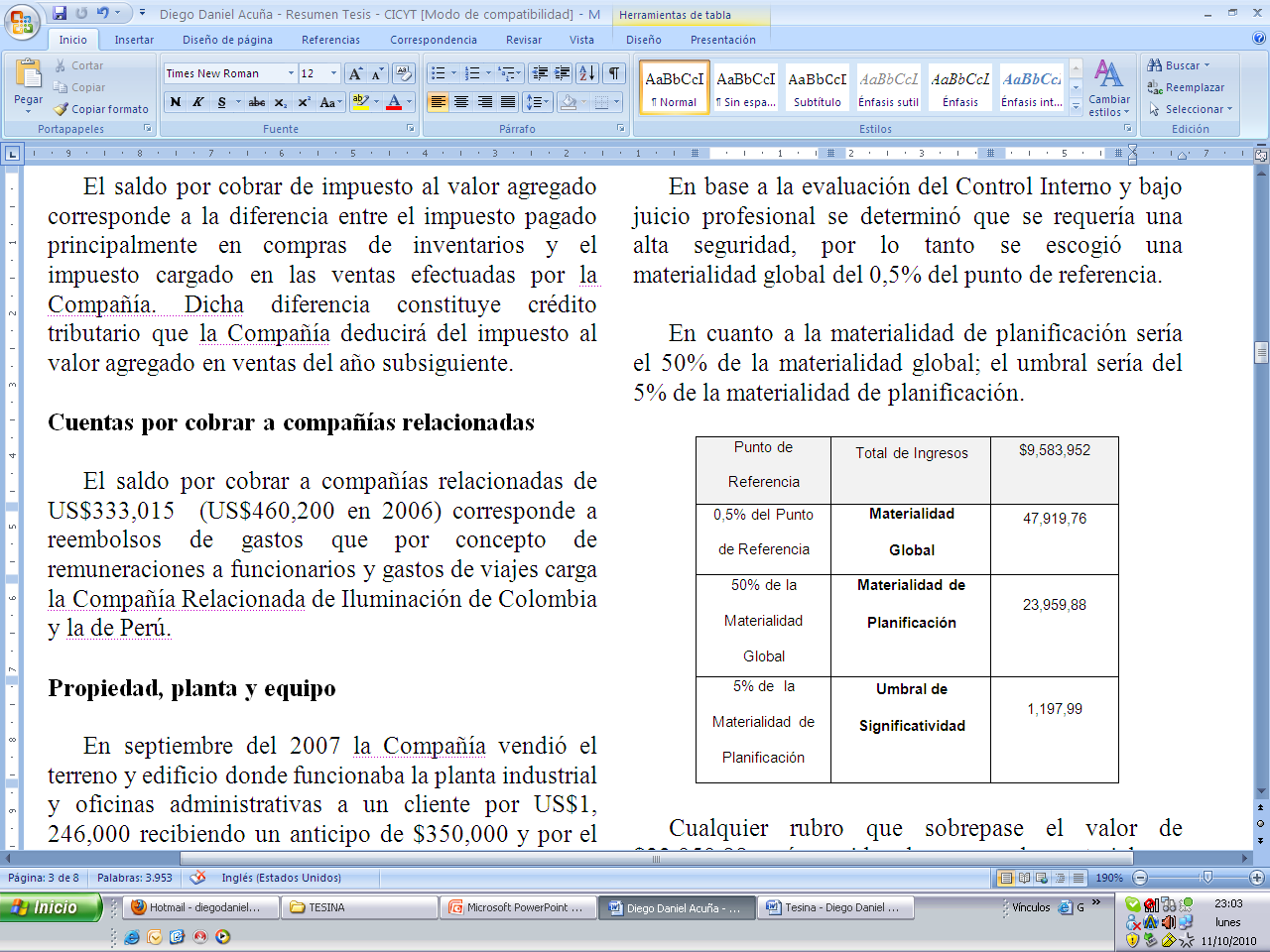 Cualquier rubro que sobrepase el valor de $23,959.88 será considerado como valor material y se tendrá que analizar.
Plan de Auditoría
A continuación se detalla el Plan de auditoría a desarrollarse en la compañía:
Ingresos – Cuentas por Cobrar
Prueba de Controles en Cobranza y Facturación

Comprobar que en el estado de pérdidas y ganancias se incluyan únicamente las ventas reales, evitándose las operaciones ficticias por mercancías no despachadas.

Pruebas de secuencia numérica de las facturas y ordenes de despacho.

Analizar que los ingresos se registran e informan en periodo fiscal ajustado (Declaración 101 de Impuesto a la Renta vs. mayores contables).
Verificar la contabilización de bloques seleccionados numerados consecutivamente, referenciándolos a los asientos de Diario y al mayor para determinar que todas las transacciones documentadas se registran en los libros.
Pruebas analíticas sustantivas

Revisión de suficiencia de la provisión para cuentas dudosas.

Revisión de otras cuentas por cobrar.
Pruebas sustantivas de detalle

Confirmaciones de la Cartera de Clientes y Cías. Relacionadas.

Corte de facturación.

Seguimientos de confirmaciones no recibidas.
Propiedad, planta y equipo – Activo Fijo
Para el análisis se realizaran pruebas de detalle con una selección por cobertura del 100% de la cuenta.

Revisión de:

Políticas de reconocimiento de una Activo Fijo.

Existencia del Activo Fijo y uso.

Estimación razonable del Activo Fijo.

Facturas de adquisiciones y bajas.
Pruebas sustantivas al detalle

Adiciones y bajas de Activos Fijos

Cálculo de la depreciación

Comprobar si los costos y las depreciaciones o amortizaciones respectivas, por bajas, obsolescencia o disposiciones importantes de bienes, han sido eliminadas de las cuentas correspondientes.

Análisis de las cuentas de Mantenimiento y Reparaciones, movimientos de saldos y su relación con el debido activo fijo.
Ejecución
Ingresos – Ventas, registro y reconocimiento

Objetivo

El objetivo es determinar  si se puede confiar en la información proporcionada por el sistema de las facturas ingresadas.
Procedimiento
 
Base o reporte de todas las facturas emitidas y elaboradas en el periodo 2007, físico y magnético.

Prueba de secuencia numérica.

Corte de facturación

Sumatoria de facturas

Para las pruebas sustantivas, se seleccionaron pruebas de detalle, el análisis se hará mediante pruebas de aceptación y rechazo con una combinación de muestreo de aceptación.
Desarrollo de la prueba

Población

La población a ser analizada corresponde a 4862 facturas que representan los ingresos. Se cuenta con información de las facturas ingresadas al sistema contable y las físicas.

Definición del error

Sólo se aceptará un número limitado de facturas con errores, caso contrario la prueba será rechazada y se tendría que escoger otra.
Base de selección – cálculos
 
Para la sumatoria de facturas y corte de facturación se considera el total de facturas.

Para el muestreo de aceptación para mayor seguridad se seleccionó un nivel de Inspección III el cual dio un código de tamaño de muestra M (Código del Tamaño Muestral para MIL-STD-105D); el NAC calculado fue de 1,0% por lo que de acuerdo a la tabla  para muestreo simple (Tabla Muestra para Muestreo Simple (Inspección Normal) de MIL-STD-105D), el número de facturas a revisar fueron 315 (Aplicación - Calculadora en línea libre de MIL-STD-105E (SQC en línea - http://www.sqconline.com/mil-std-105.html)), y sólo se aceptará hasta 7 facturas con errores (valor físico diferente al ingresado al sistema), caso contrario la prueba se rechazará. La selección de las facturas se hará de manera descendente, desde la factura con el mayor monto.
Resultados
Pruebas de secuencia correcta.
 
Al revisar la información se encontraron 3 errores, por lo tanto la prueba fue aceptada.
 
Todas las facturas se encuentran archivadas y adjuntas a la orden de pedido y de despacho.

El reporte mensual de las estadísticas de venta, del módulo de ventas, cuadra con la información registrada por el módulo de contabilidad.
La sumatoria de facturas coincide con el total de ventas al 31.12.2007 del módulo contable y de la declaración del formulario 101 presentado al Servicio de Rentas Internas.
En cuanto a los cortes de facturación, los errores encontrados corresponden al reconocimiento del ingreso. Según la NIC 18, los ingresos procedentes de la venta de bienes deben ser reconocidos y registrados en los estados financieros cuando se cumplen todas y cada una de las siguientes condiciones:
la empresa ha transferido al comprador los riesgos y ventajas, de tipo significativo, derivados de la propiedad de los bienes;

la empresa no conserva para sí ninguna implicación en la gestión corriente de los bienes vendidos, en el grado usualmente asociado con la propiedad, ni retiene el control efectivo sobre los mismos;

el importe de los ingresos puede ser medido con fiabilidad;

es probable que la empresa reciba los beneficios económicos asociados, y 

los costos incurridos, o por incurrir, en relación con la transacción pueden ser medidos con fiabilidad
Considerando esta NIC, las facturas 30969, 34916 y 31595, no cumplieron a plenitud con el literal (a) de lo expuesto anteriormente, porque se facturó y la mercadería no se entregó a tiempo o parcialmente. 

A pesar de estos errores cuya suma es de US$19,913 y que representa el 0.2% del total de facturación (0.49% de la muestra), la muestra cumplió con los criterios cualitativos de la norma. La valoración empírica permite concluir que en base a la muestra, la población cumple con la aceptación.
El reporte de estadísticas de ventas mensual, coincide con el reporte de contabilidad en total Ventas, N/C, N/D, IVA Cobrado y retenciones de Impuesto a la Renta, estos saldos también coinciden con la declaración mensual de Impuestos.
Circulación de Clientes con corte al 31 de diciembre del 2007.

Objetivo

Obtener evidencia de la exactitud e integridad de los saldos en cuentas por cobrar proporcionado en el Estado Financiero. Comprobación de saldos y que los mencionados tengan como único beneficiario la compañía.
Procedimiento

Contar con la base del detalle de cartera, proporcionada por el Jefe de Cobranzas, saldo inicial al 31 de diciembre del 2006 y al 31 de diciembre del 2007. Saldo general y al detalle por cliente.

La empresa hasta el primer trimestre del 2008, tenía como política, el envío de cartas electrónicas o físicas cada tres meses a sus clientes más representativos solicitando la confirmación de saldos. Consideraremos las cartas respondidas a los saldos de cartera, con corte al 31 de septiembre del 2007, 31 de diciembre del 2007 y 31 de marzo del 2008.
Comprobar los saldos presentados en el detalle de la cartera, con los saldos reportados por los clientas. Corte al 31 de diciembre del 2007.

Revelación de hallazgos.
Desarrollo de la Prueba
 
Población
 
Se ha seleccionado como población a las Cuentas por Cobrar, saldos al 31 de diciembre del 2007.

Cuentas por Cobrar Clientes: $1.839.122,97
 
Número de Clientes: 132
 
Definición del error
 
Se considerará erróneas, los saldos que muestren diferencias con las confirmaciones hechas por los clientes y que no presenten una justificación válida. Que estas diferencias sean superiores a la materialidad de planificación $ 23,959.88, o las confirmaciones no sean contestadas.
Base de la selección.

Se seleccionaron los saldos más representativos, una muestra de 19 clientes cuyas deudas individuales superan los $45,000.00 y en total representan el 97% de la cartera. 

Resultados

A continuación se muestra el detalle del procedimiento:
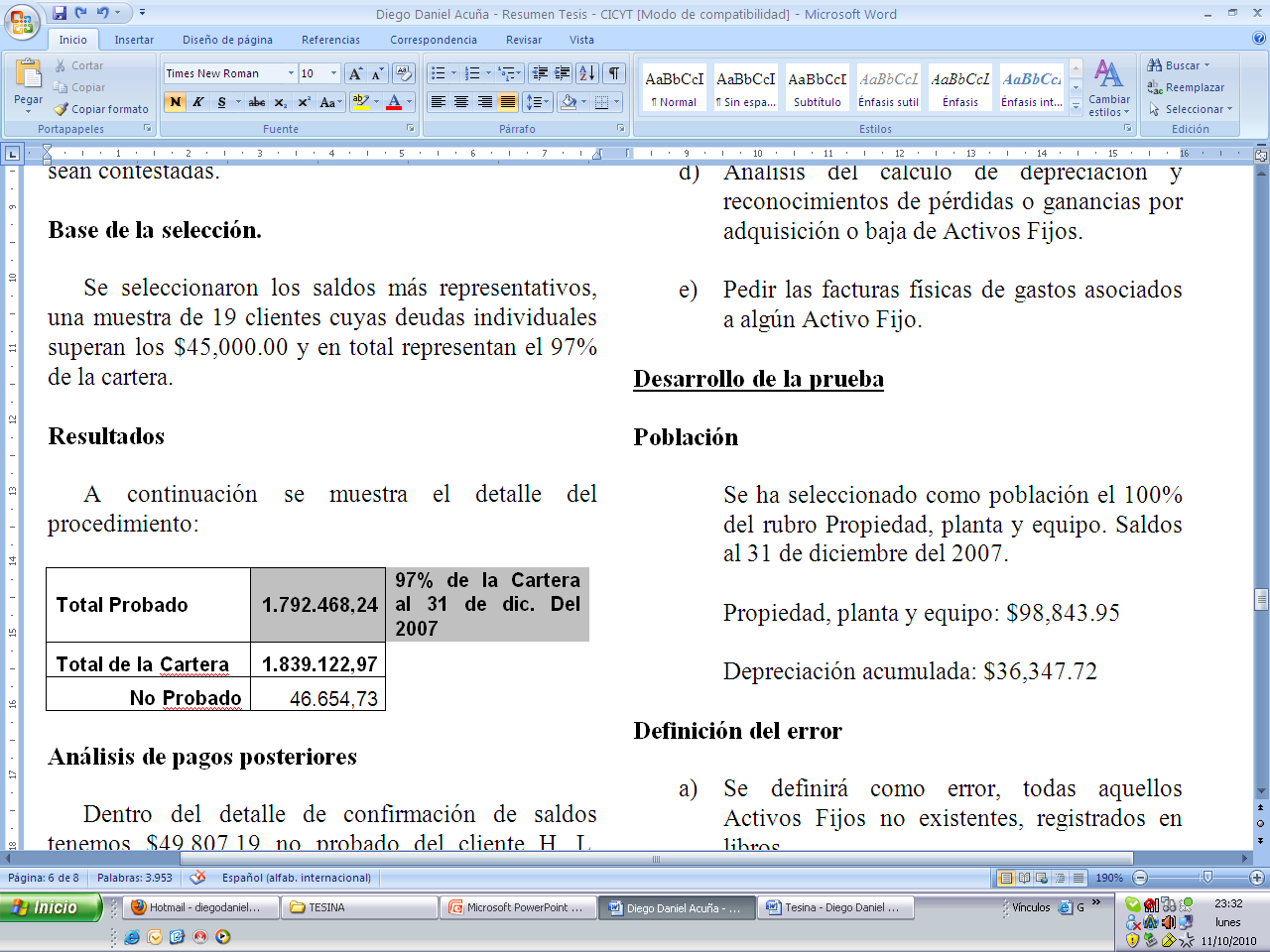 Análisis de pagos posteriores

Dentro del detalle de confirmación de saldos tenemos $49.807,19 no probado del cliente H. L. ILUMINACIONES DEL ECUADOR, este saldo es la suma de las facturas 33699, 34686, 32885, 32890, 32932 y 34980. Para abril del 2008 ya habían sido cancelados estos valores, lo que confirmaría las deudas al 31.12.2007.
Propiedad, planta y equipo – Activo Fijo

Objetivo

Verificación de la activación de las adquisiciones como Activo Fijo hechas por la compañía, la determinación correcta en libros y los cargos por depreciación de los mismos que deben ser llevados a resultados. Tomando como base la NIC 16.
Procedimiento
 
Anexo de las cuentas correspondientes a Activo Fijo, Depreciación cargada a Resultados y depreciación acumulada reflejada en el Balance General. Saldos al 31 de diciembre del 2007. Información solicitada al Jefe Financiero.

Constatación física del Activo Fijo.

Revisión de las facturas por adquisición y baja de Activos Fijos.

Análisis del cálculo de depreciación y reconocimientos de pérdidas o ganancias por adquisición o baja de Activos Fijos.

Pedir las facturas físicas de gastos asociados a algún Activo Fijo.
Desarrollo de la prueba

Población

Se ha seleccionado como población el 100% del rubro Propiedad, planta y equipo. Saldos al 31 de diciembre del 2007.
 
Propiedad, planta y equipo: $98,843.95
 
Depreciación acumulada: $36,347.72
Definición del error

Se definirá como error, todas aquellos Activos Fijos no existentes, registrados en libros.

Se definirá también como error la falta de reconocimiento dentro del periodo de la depreciación correspondiente.

Se establecerá como error la falta de registro de bajas de Activos Fijos y el no cumplimiento de la política de reconocimiento de una adquisición como Activo Fijo.
Base de selección
 
Para el análisis se seleccionaran el 100% del rubro Propiedad, planta y equipo. Saldos al 31 de diciembre del 2007.

Resultados

En diciembre del 2007 la Compañía vendió el terreno y edificio donde funcionaba la planta industrial y oficinas administrativas por US$1, 246,000.00 recibiendo un anticipo de US$350,000 y por el saldo una carta de garantía bancaria del Banco Pichincha C. A., que fue cobrada por la Compañía en el 2008. 

Los montos manejados en la transacción se encuentran totalmente soportados y legalizados.
Conclusiones
Se ha efectuado la Auditoría de los rubros: Ingresos, Cuentas por Cobrar y Activo Fijo de FCS del Ecuador S. A. al 31 de diciembre 2007, con el propósito de expresar una opinión sobre si dichos rubros se presentan razonablemente, de acuerdo con las Normas Internacionales de Contabilidad.  

La responsabilidad con respecto a la presentación razonable de los estados financieros y específicamente de los rubros antes mencionados, son de la administración de FCS del Ecuador S. A. de acuerdo con las Normas Internacional de Contabilidad.
Durante el año 2007 entre los aspectos relevantes con respecto a los rubros antes mencionados, tenemos:

Propiedad, Planta y Equipos

La empresa disminuyó notablemente su activo fijo, lo que facilitaría su control de manera más óptima.

En diciembre del 2007 la Compañía vendió el terreno y edificio donde funcionaba la planta industrial y oficinas administrativas por US$1,246,000 recibiendo un anticipo de US$350,000 y por el saldo una carta de garantía bancaria del Banco Pichincha C. A. con vencimiento en octubre del 2008.

En el año que terminó el 31 de diciembre del 2007, la Compañía llevó a resultados US$55,756 (US$130,052 en el 2006) correspondientes al valor neto en libros de maquinarias y equipos, equipos de computación y muebles (maquinarias y equipos que no estaban en uso en el 2006) que se estimaron sin valor alguno de realización.
Ingresos

En relación a la venta de bienes, el ingreso es reconocido cuando el riesgo y los beneficios significativos de propiedad han sido transferidos al comprador, y no subsisten incertidumbre significativas relativas a la recuperación de la consideración adeudada, de los costos asociados o por la posible devolución de los bienes (NIC 18).

Solo un 0.2% del total de la facturación (el 0.49% de la muestra) no cumplió con el total de los criterios expuestos en el análisis y bajo la NIC 18. A pesar de esto, la muestra cumplió con los criterios cualitativos de la norma utilizada. La valoración empírica permitió concluir que en base a la muestra, la población cumplió con la aceptación.
Cuentas por cobrar

Las cuentas por cobrar que se presentan en los estados financieros, representan reclamos válidos contra deudores por ventas u otros cargos surgidos en la fecha del Balance General y se han efectuado las provisiones adecuadas para las pérdidas que puedan sufrirse sobre las cuentas incobrables.

El total de la Cartera al 31.12.2007 ascendió a US$ 1,839,123. La concentración de la misma se encuentra en 19 de 132 clientes, con el 97% del monto de la cartera, $1,792,468

No se contó con la confirmación de un saldo de US$49,807 por parte de un cliente, pero su cancelación para abril del 2008, confirmaría las deudas al 31.12.2007 bajo el análisis de pago posterior.
No ha habido alegatos de fraude, o sospechas de fraude, que afectan la presentación de los saldos de las cuentas antes mencionadas, que hayan sido comunicados por empleados, antiguos empleados, analistas, organismos reglamentarios u otros.

Habiendo considerado una materialidad de planificación de $23,959.88 y aplicado un análisis a las cuentas bajo muestras de aceptación:

Según lo expuesto se considera que los rubros a que se hace referencia aquí, están razonablemente presentados, en todos los aspectos importantes, de acuerdo con las Normas Internacionales de Contabilidad.
Recomendaciones:
1.-  Realizar una planificación previa mensual sobre los cierres de ventas – facturación, para el control del reconocimiento del ingreso por la transferencia completa del dominio. Cierre de ventas 1 o 2 días antes del cierre del mes, posteriormente la emisión de las notas de crédito correspondientes.

2.- Realizar conteos permanentes de existencias (inventarios) y hacer una verificación de acuerdo a las órdenes de entrada o salida de inventarios para su respectivo control. Pasar de dos a tres conteos físicos al año.

3.-    Capacitar al personal en el manejo oportuno y detallado de reportes, referente a la conexión entre la orden de pedido, el documento de negociación, la factura y la orden de despacho.
4.-  Crear una unidad local de Contraloría para realizar Actividades de Monitoreo para el área Contable-Financiera.

5.-  Efectuar un conteo físico y avalúo periódico a objeto de verificar la existencia, localización y condición física de todos los activos existentes de conformidad con los registros auxiliares.
GRACIAS.